ЛЕКЦІЯ «Вогнетриви для електричних печей в металургії»
Ілюстративні матеріали
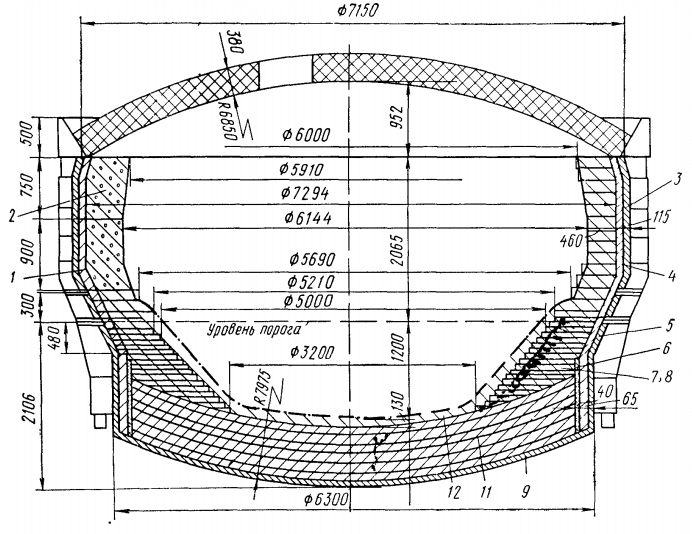 Футеровка подини і відкосів ДСП
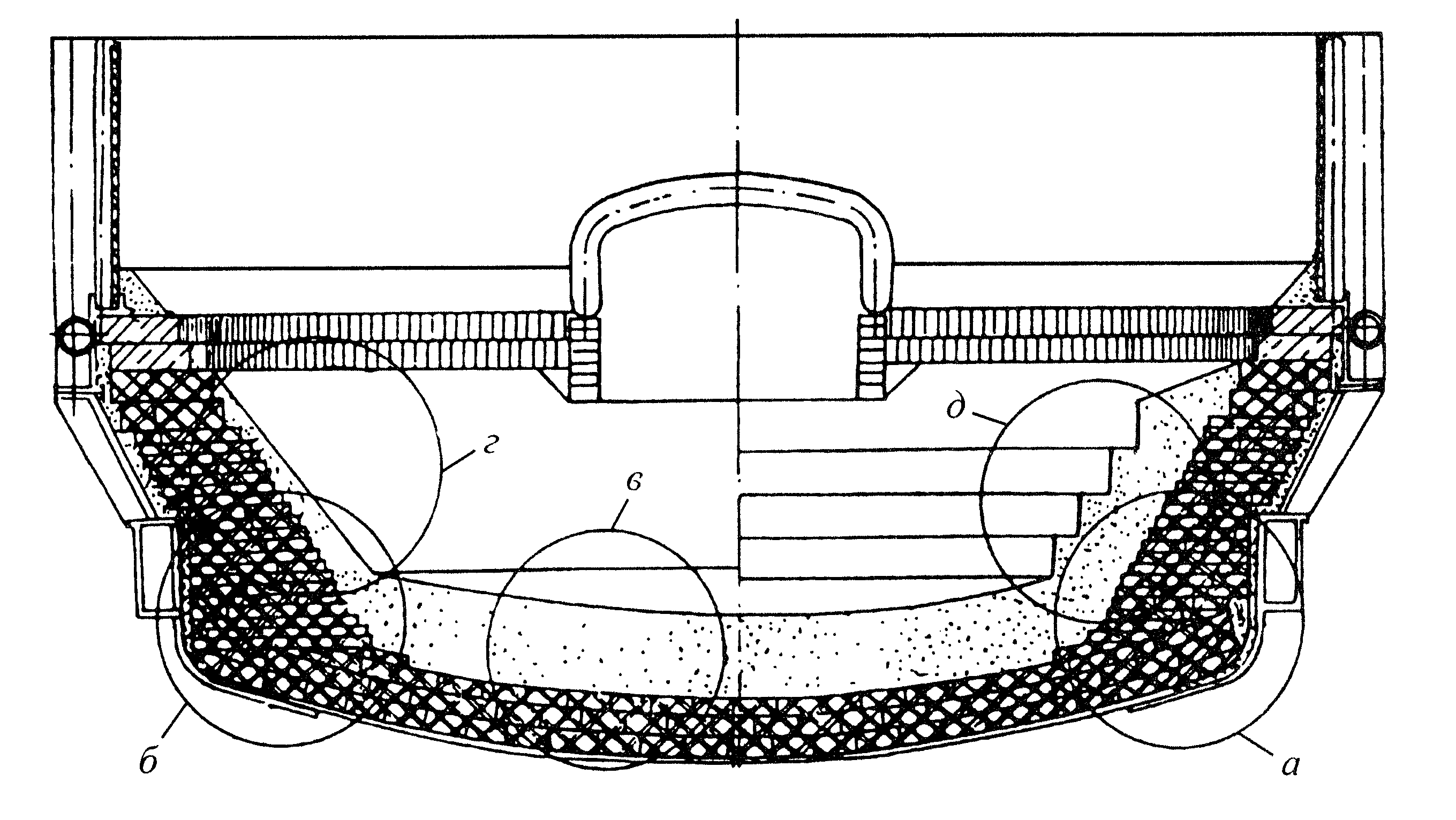 а, б – спряження кладки подини і відкосів; в – набивна подина; 
г, д – варіанти набивки відкосів
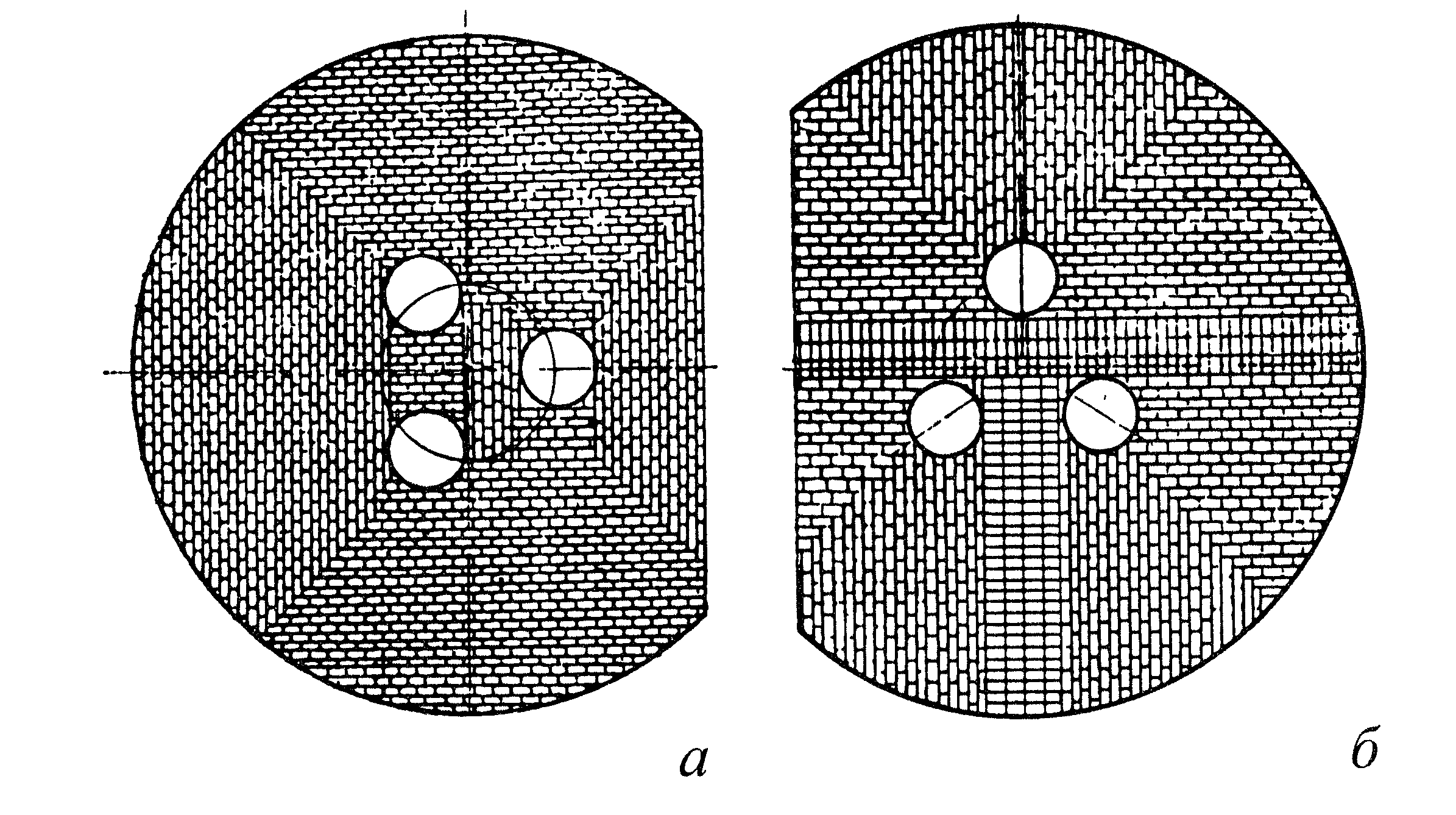 Схеми кладки склепінь ДСП
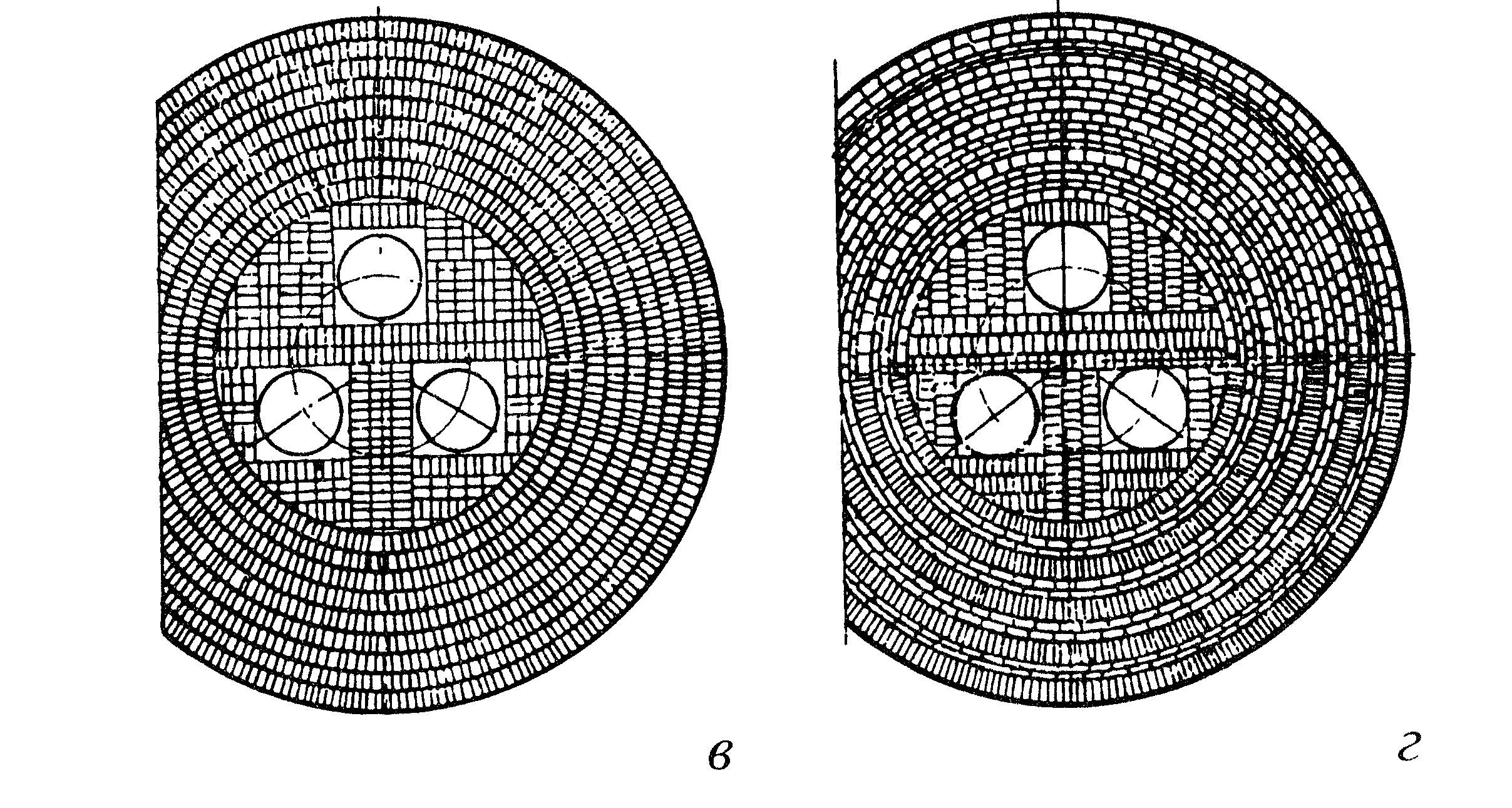 а – секторна; 
б – секторно-арочна; 
в, г  – кільцева
Вузол донного випуску сталі ДСП
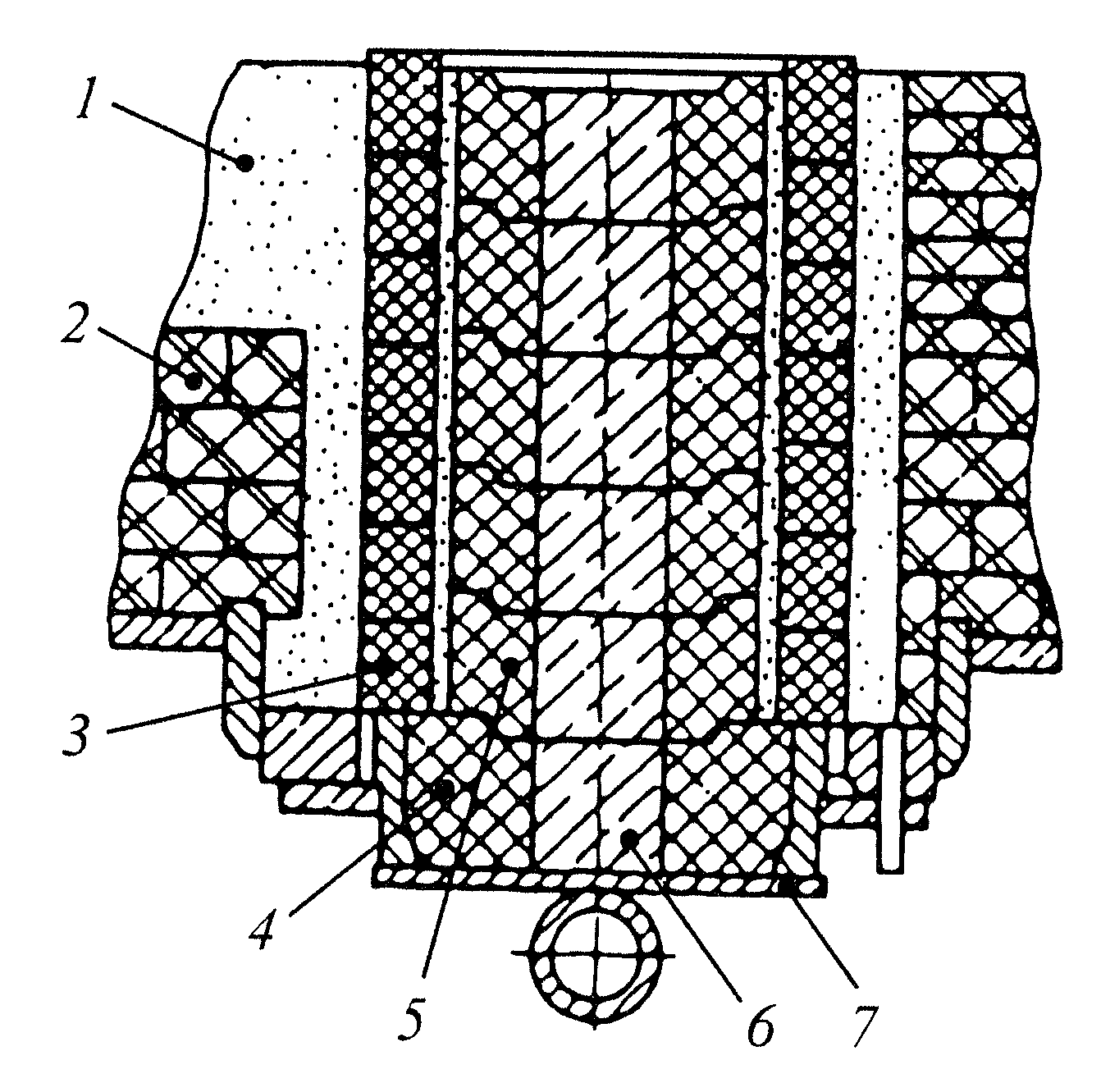 1- набивна подина із периклазового порошку марки ППЕ-88; 
2 – кладка подини із периклазових вирбів ПУ; 
3 – гніздовий блок; 4 – периклазовуглецева втулка ПКУПЕ; 
5 – периклазовуглецеві трубки; 
6 – засипка із випаленого дунітового порошку; 
7 - затвор
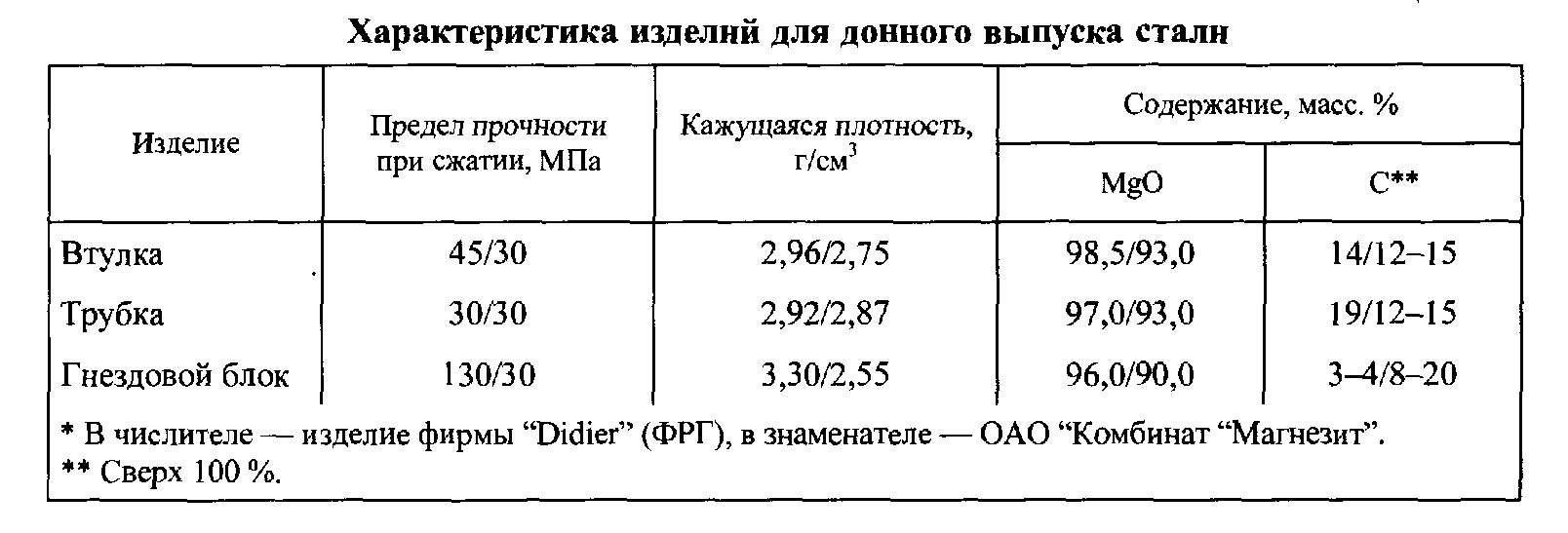 Продувальні елементи направленої пористості
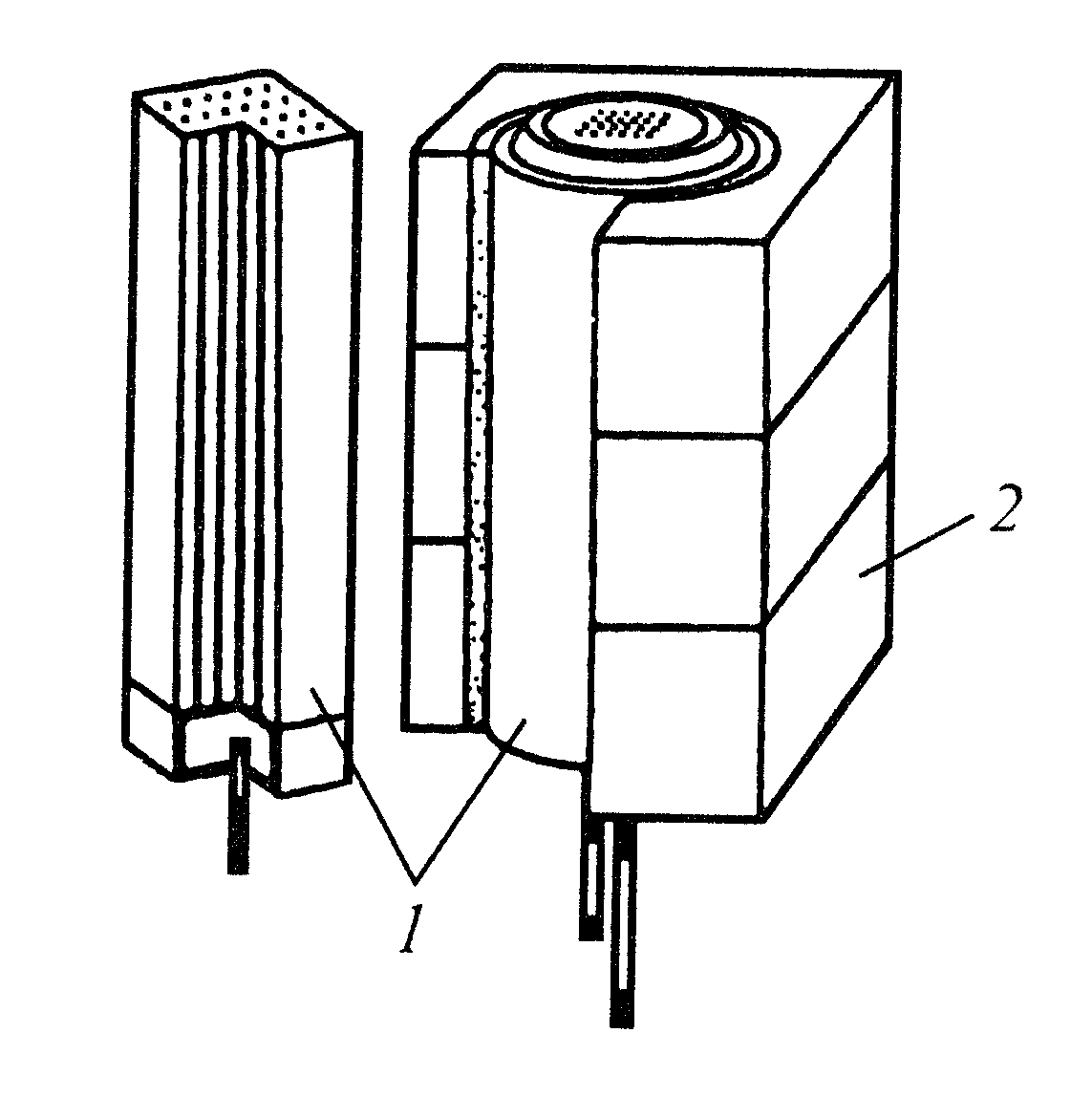 1 – продувальний блок; 
2 – гніздовий блок
Футеровка дугової печі постійного струму
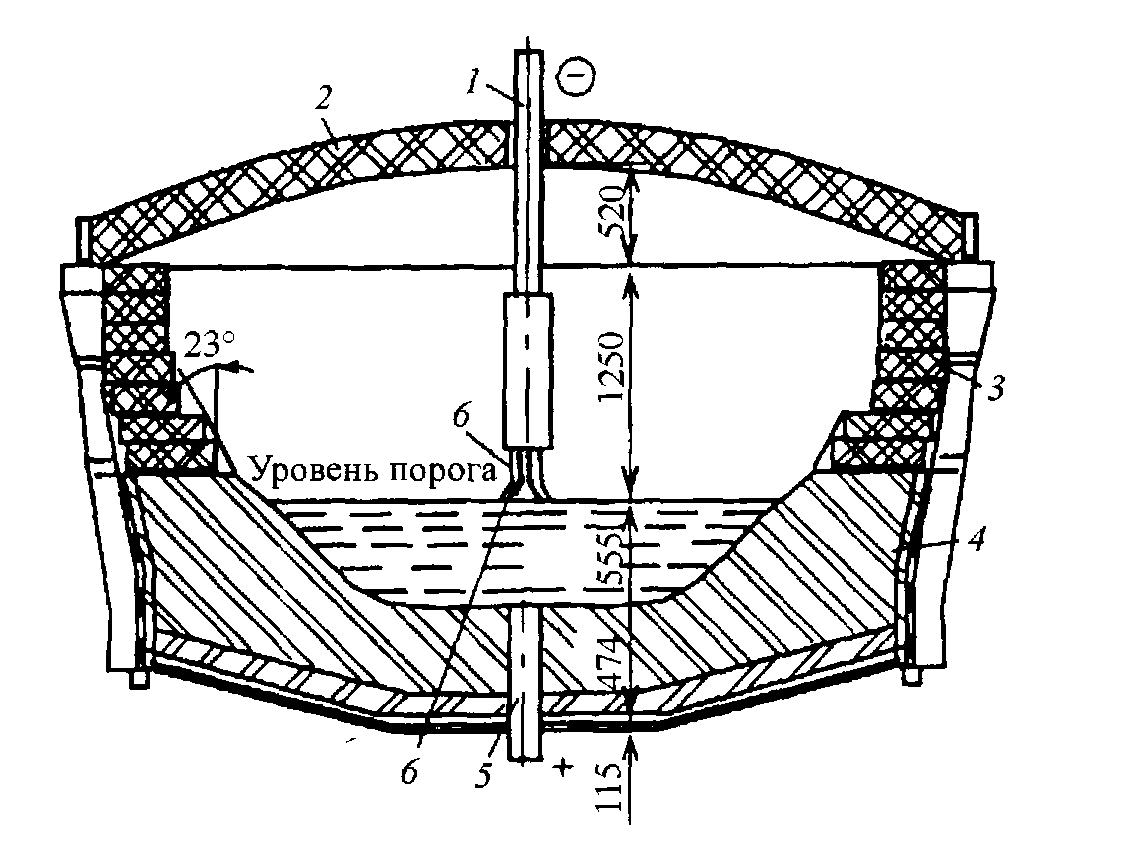 1 – електрод в склепінні; 2 – склепіння з периклазохромітових вогнетривів; 
3 – стіни із периклазохромітових вогнетривів; 4 – подина із периклазохромітової маси; 
5 – подовий електрод; 6 - дуга
Загальний вигляд сучасної відкритої тигельної печі
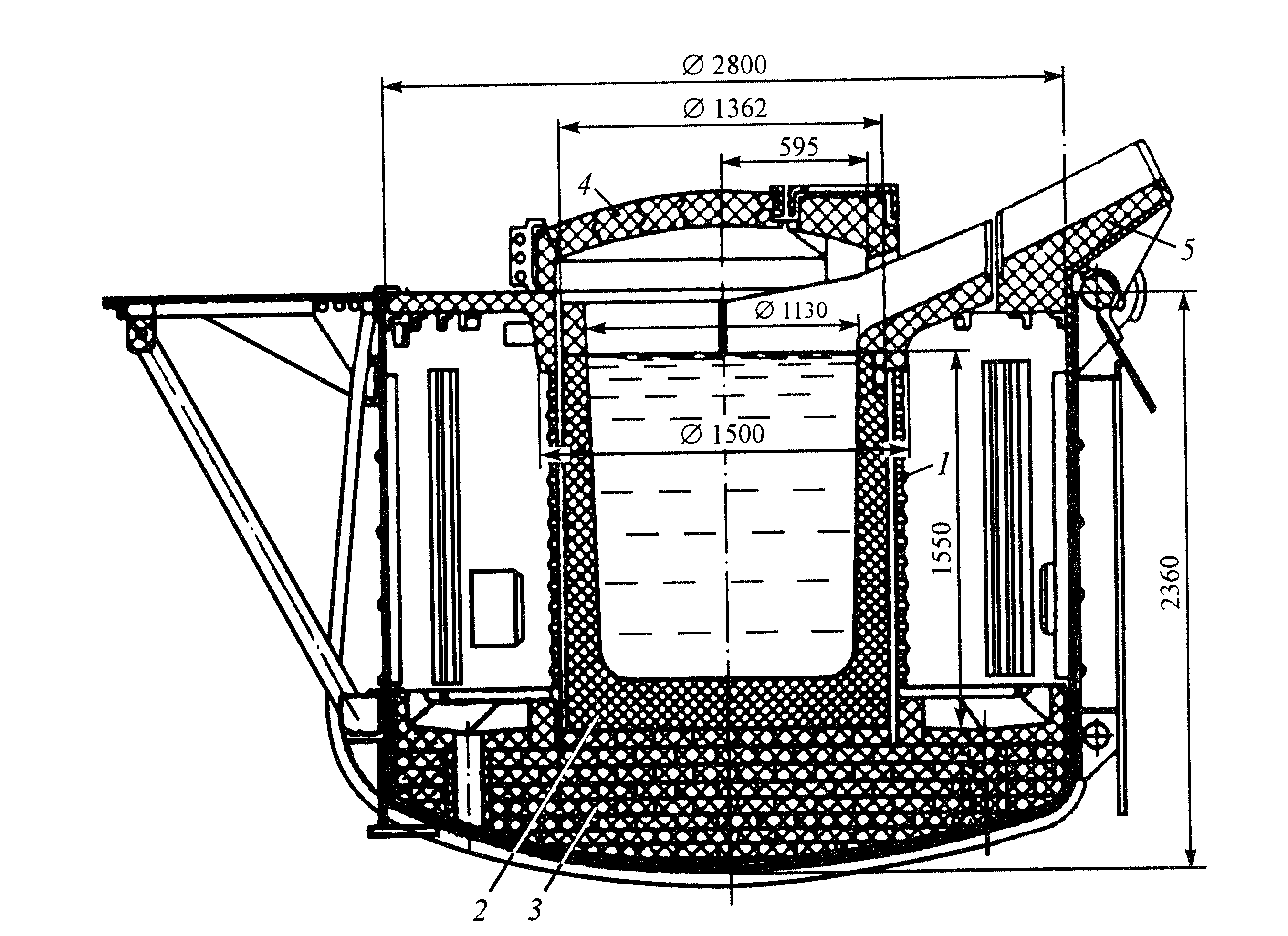 1 – індуктор; 2 – кладка подини; 3 – тигель; 4 – футеровка кришки; 
5 – футеровка зливного носка
Індукційна піч із закритим вертикальним каналом
а – поперечний розріз; б – повздовжній розріз
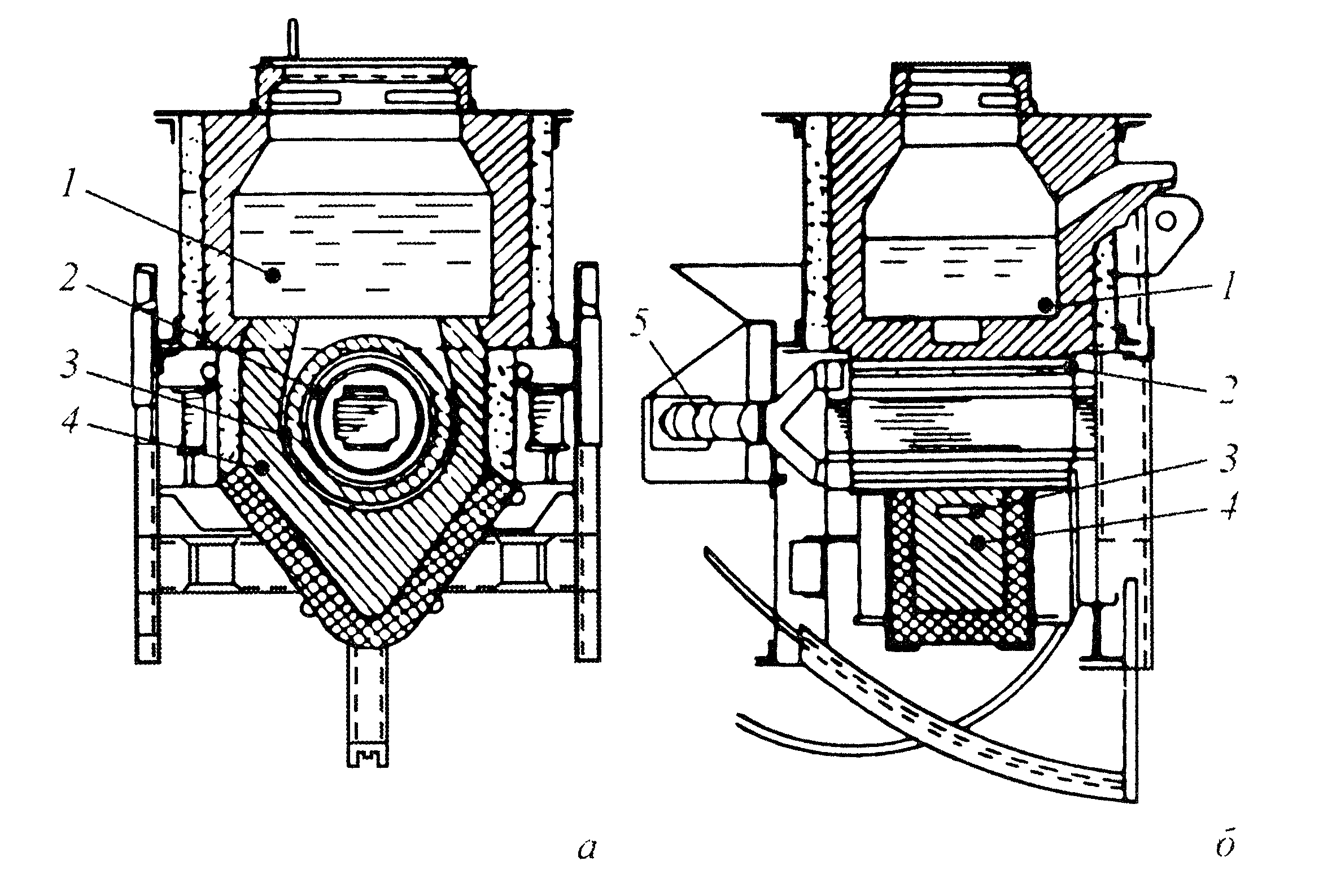 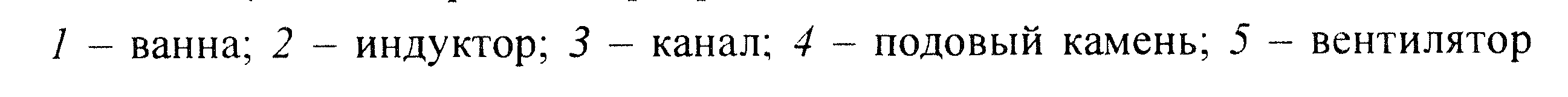 Склад вогнетривів для футеровки індукційних канальних печей при виплавці різних металів і сплавів
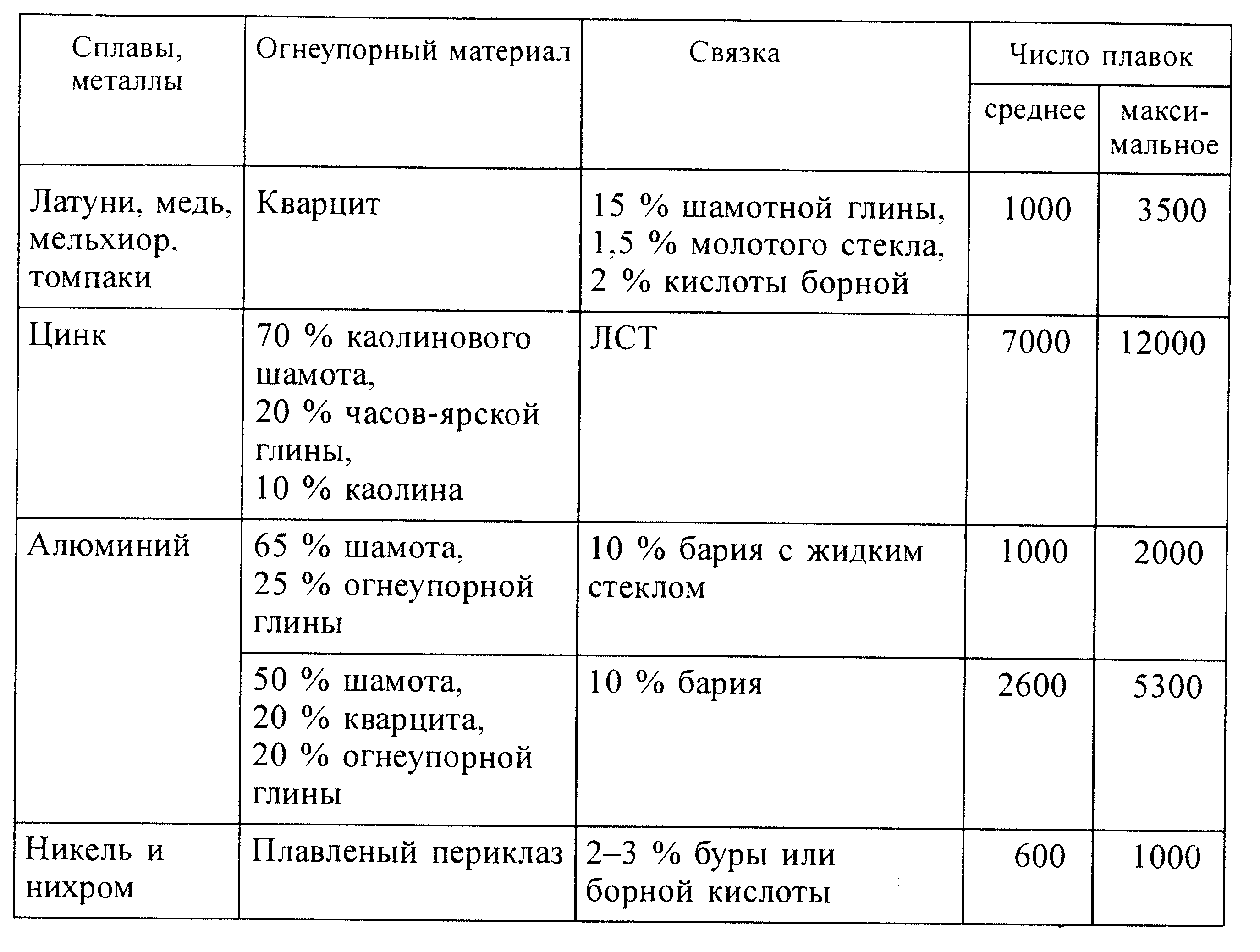